Putting Together the Puzzle Pieces
How to identify, support and refer a student of concern
Training Template Provided by NaBITA
1
[Speaker Notes: Goal of slide: Placeholder while people get settled in room and you do introductions.

Introduce yourself and get to know your audience. If the group is small enough, perhaps go around the room for introductions. You could also ask the audience what they hope to learn during the presentation.]
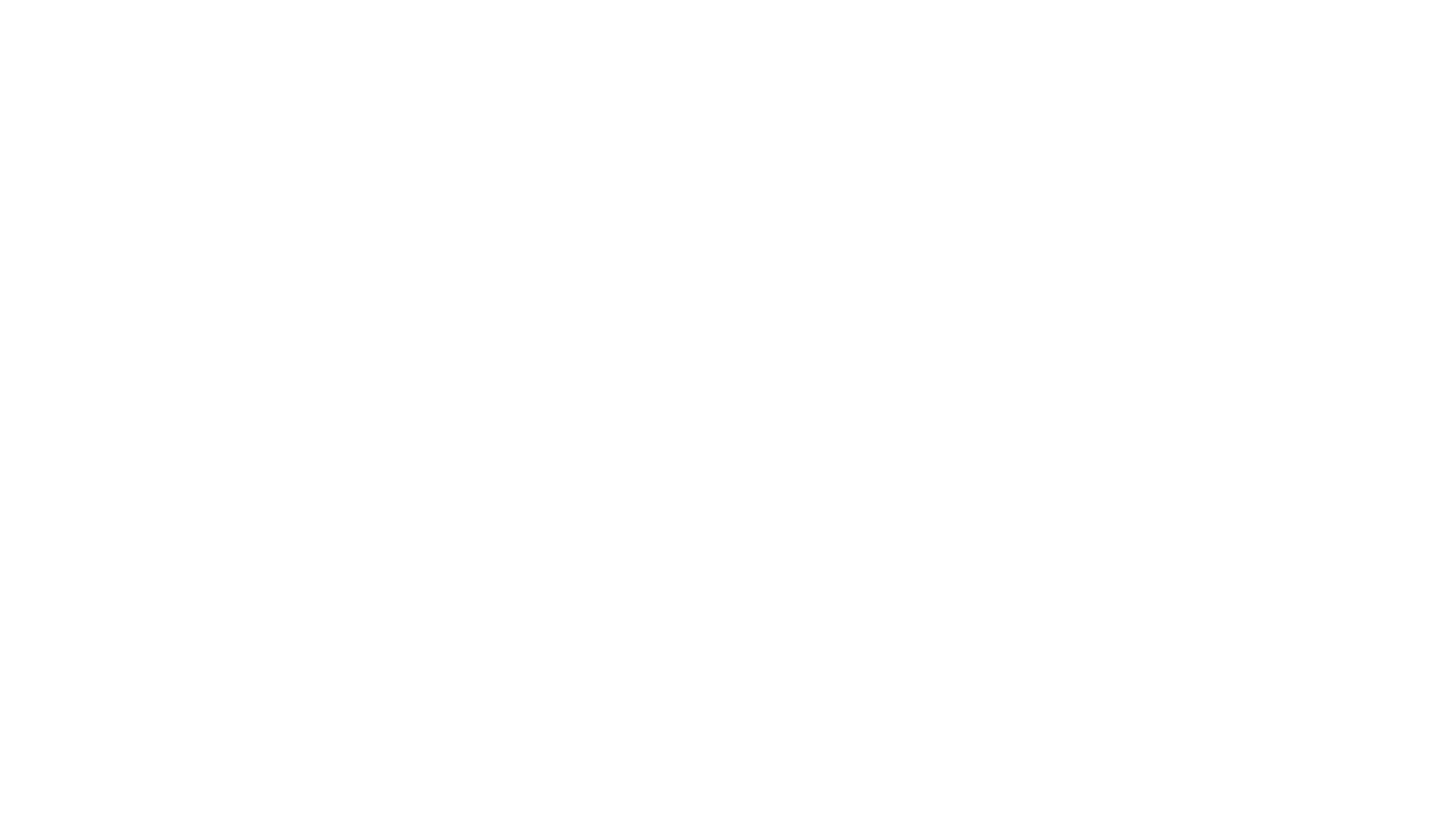 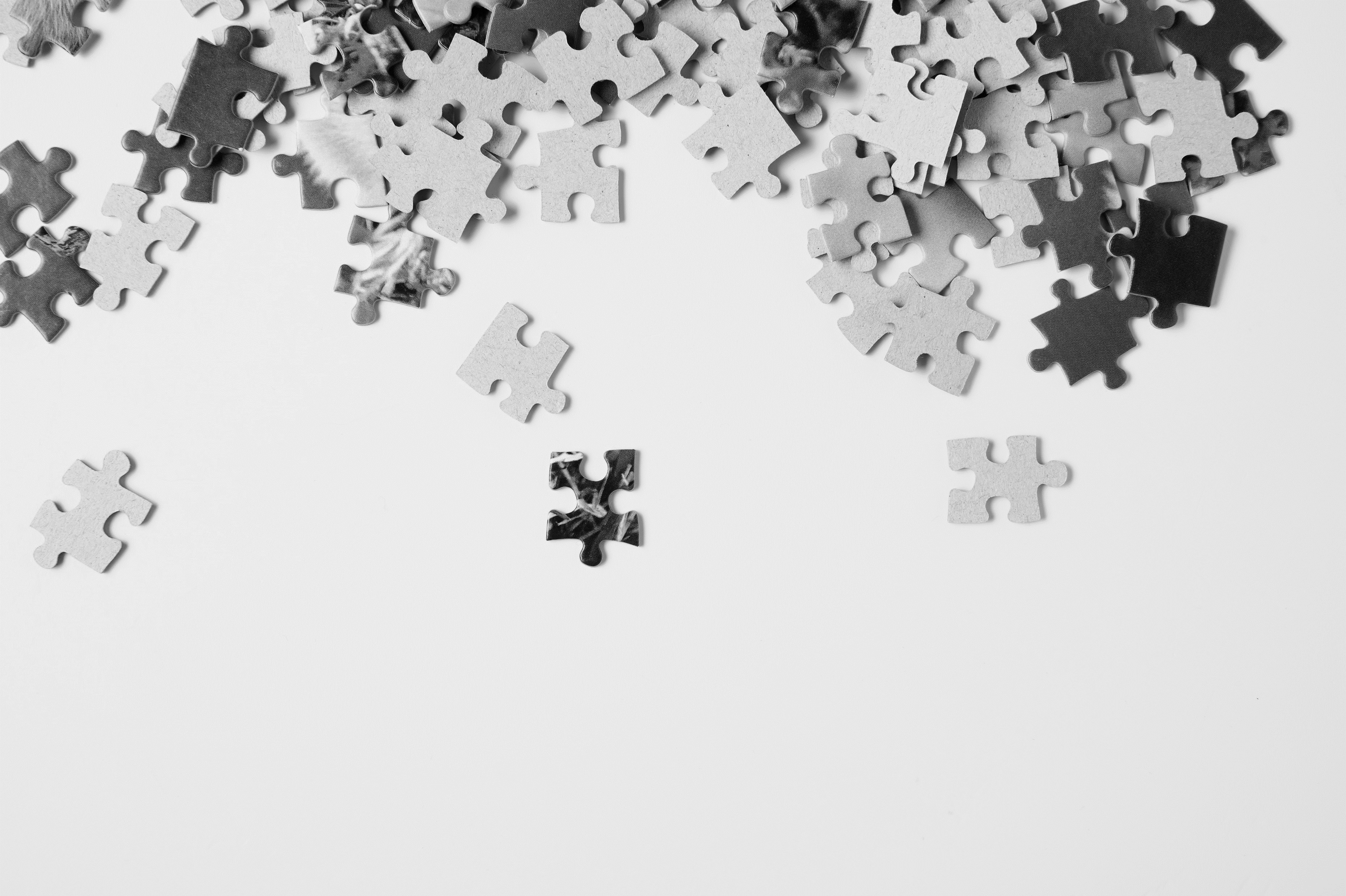 CASE STUDY: ALEX, A FRESHMEN STUDENT
What did you notice about Alex?
What are you going to do?
On a scale of 1-10 (1 is best student ever, 10 is needs to go to the hospital) how would you rate Alex?
Where are you going to refer Alex, if anywhere?
Training Template Provided by NaBITA
[Speaker Notes: Goal of slide: Discussion questions for case study activity.

Follow the case study instructions found in the leader guide. 
This slide should stay up throughout the small group discussions. Do not move forward to the next slide until ALL groups have read their perspectives.]
FACULTY
ADVISOR
At the beginning of the semester, Alex (who is in the honors program) performed well in class and participated regularly. He seemed eager to learn the material and was trying hard. Over the last few weeks, however, Alex has started to miss class. When Alex does show up, he is late and looks disheveled and tired. Yesterday, he left in the middle of an exam appearing tearful. On the last question of the exam he wrote, “I’m sorry, I just can’t do this. I need time to myself.”
Alex was a strong student in high school and came to the school as an honors student. He is hoping to major in biology or chemistry with the dream of going to med school. In the fall, he seemed to struggle to adjust to college life. He earned low grades in his classes and was placed on academic probation. Midterm grades were issued for spring semester and you see that Alex has low grades again.
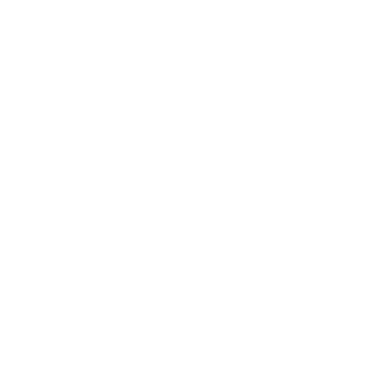 ALEX
Alex was always a good student and loved school.  Ever since he was a little boy he dreamed of going to medical school and becoming a doctor.  Unfortunately, adjusting to college has been hard for him and he has struggled to do well in his classes.  If he doesn’t bring his grades up this semester, he won’t get into the major he needs.  You are worried that  he might not do well again though, because you saw on Facebook that he and his girlfriend broke up and she was really his only friend at school.  Alex hasn’t seemed like himself lately when you’ve talked to him and you're worried he is depressed.
You met Alex last semester as you were mutual friends with his girlfriend.  Alex has always seemed a little shy, but his girlfriend helped introduce him to some people.  Recently though, she broke up with him and Alex hasn’t really been going out since then.  At dinner last night when you bumped into him, he seemed really down and said that he probably will never be able to get a girlfriend again.  Alex seemed to feel like no girls like him and that he was sort of worthless because of it.
FRIEND
PARENT
[Speaker Notes: Goal of slide: Provides visual for displaying each case study perspective. Identify red flags across Alex’s interactions on campus.

Once the groups have each read their perspectives, and discussed how they would handle the case, put this slide up. 
Review the main “red flags” of the case:
Falling behind in classes
Used to be a strong student
Feelings of worthlessness
Loss of main source of support
Academic probation
Risk of depression
Risk of losing dream major/career choice]
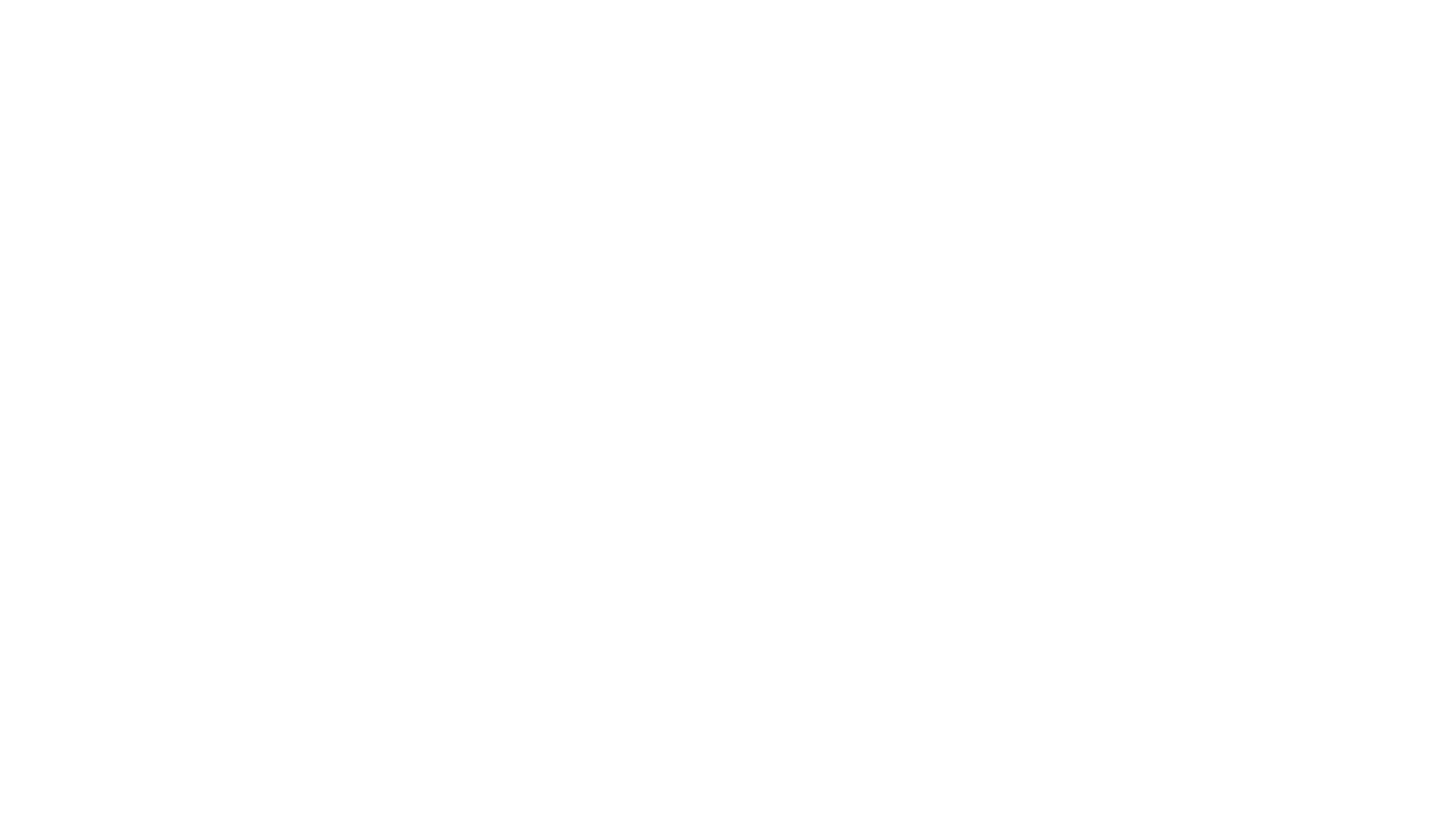 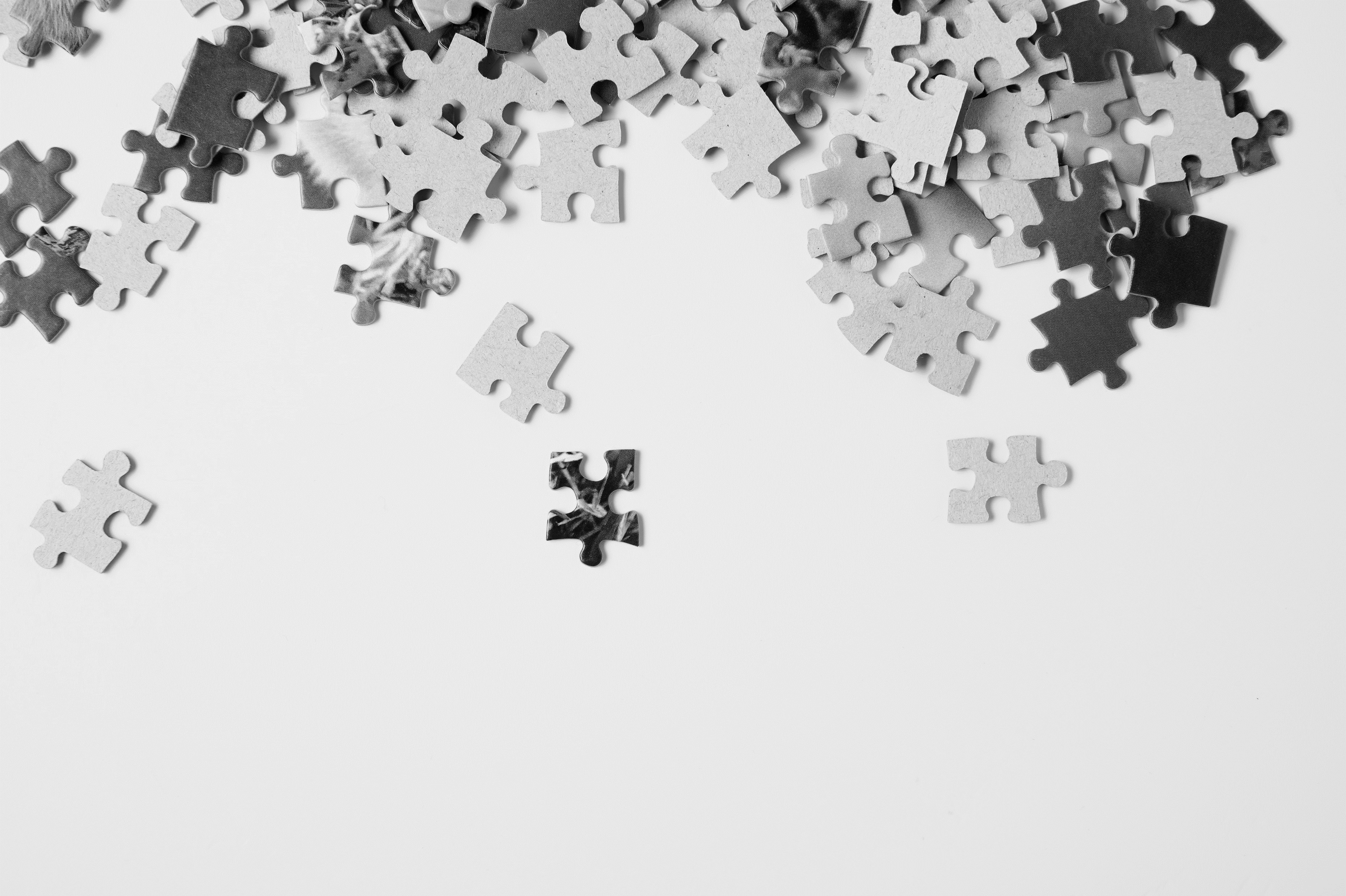 CASE STUDY: ALEX, A FRESHMEN STUDENT
Once you heard Alex’s whole story, did your level of concern go up or down?
Is there any one person, or team of people, on campus that has all of the puzzle pieces?
Training Template Provided by NaBITA
[Speaker Notes: Goal of slide: Explain puzzle piece metaphor and overarching philosophy of behavioral intervention teams.

After reviewing the multiple perspectives use this slide to talk about the concept of puzzle pieces. Ask the group if their level of concern goes up after hearing all of the information. Typically, the answer here is yes. The audience now sees that the behavior they saw of Alex was part of a larger issue of concern as he is struggling in multiple areas of life and has risk factors happening beyond what they can see from their interactions with him. 

Usually in this case study, each group refers Alex to a few different resources. To continue the puzzle piece metaphor this means that the puzzle pieces of information continued to be scattered across campus and no one was able to put the whole picture together for Alex. Discuss that this is the main function of BITs – individually, pieces of information may seem small and insignificant, but when the small pieces are collected together and taken in the aggregate, a larger picture comes together. The BIT is designed to be the central puzzle piece collector.]
BIT and CM HISTORY
Behavioral Intervention Teams and Case Management programs aim to receive early alerts, or early intervention referrals, and reduce threats before they ever occur.
Schools were responding to reports of threats and concerns for safety “ad hoc” and using a reactive approach.
The National Behavioral Intervention Team Association is formed to support the work of campuses engaged in preventative student support and violence assessment.
Today
Pre-2007
2009
The Higher Education Case Management Association is formed to support the work of individuals providing direct service support to students in distress.
49 people are shot on Virginia Tech’s campus by a student who had a hospitalization prior to the attack as well as several concerning encounters with individuals on campus.
April 16, 2007
2011
Training Template Provided by NaBITA
5
[Speaker Notes: Goal of slide: Provide a brief history of behavioral intervention teams and case management to give a framework for how/why these programs exist. 

Discuss that the work and functions of BITs and CMs has long existed on campuses, but prior to Virginia Tech the work was done in reaction to threats and without and formalized process or plan. Virginia Tech brought to light the significant siloing of information (or decentralized scattering of puzzle pieces of information, to continue the puzzle metaphor) and showed that campuses needed to create a centralized place to report concerns and to develop plans for addressing these concerns in an effort to prevent and reduce risk or threat. These recommendations birthed behavioral intervention teams, and eventually higher education case management as a process by which schools can have a centralized reporting mechanism as well as a dedicated system or person for responding to the concerns. Although initially created as a response to threat, BITs and case management are now more holistic, preventative and focused on early alerts rather than reacting to threats.]
DEFINITION: BEHAVIORAL INTERVENTION TEAMS
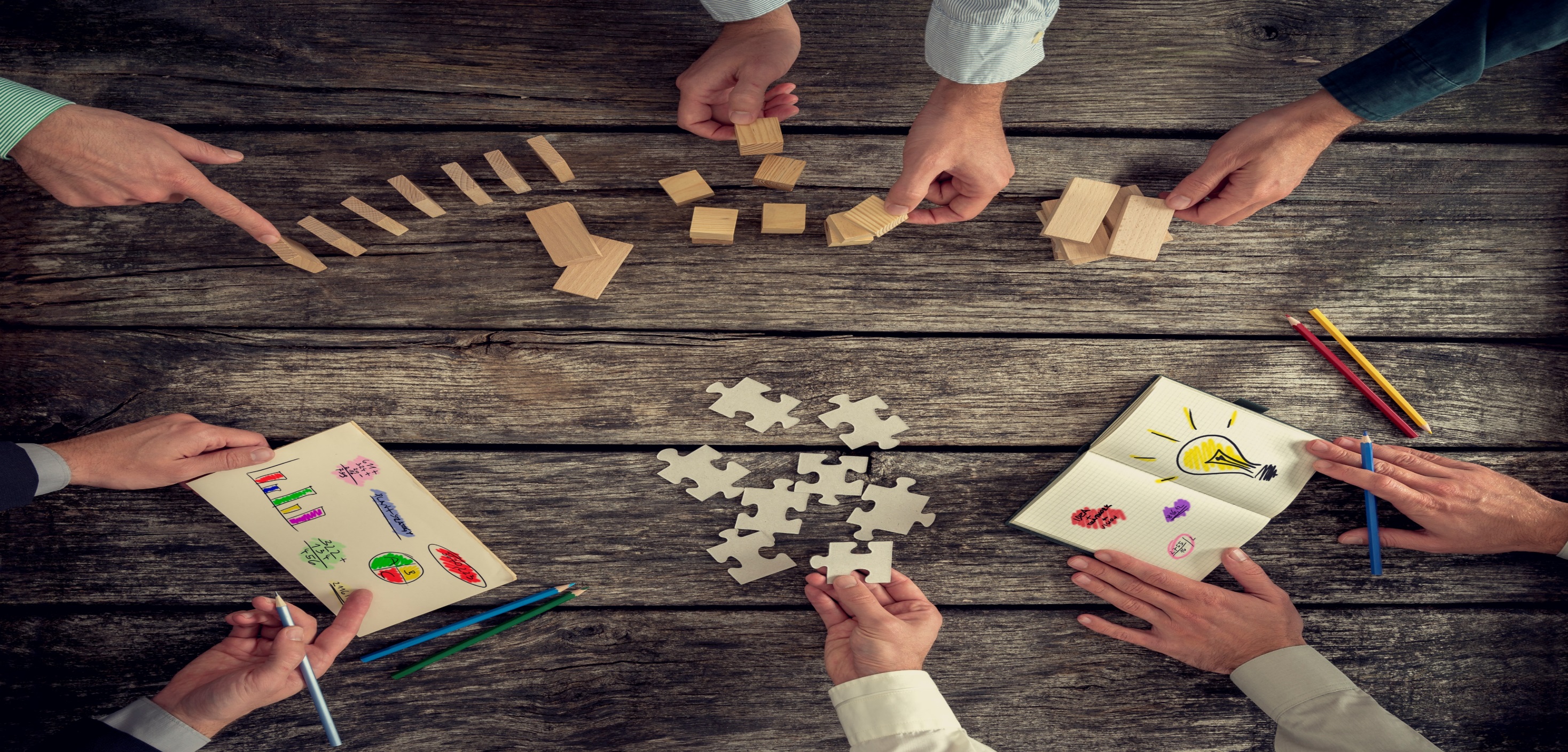 Behavioral Intervention Teams are small groups of school officials who meet regularly to collect and review concerning information about at-risk community members and develop intervention plans to assist.
- NaBITA, 2018
6
Training Template Provided by NaBITA
[Speaker Notes: Goal of slide: Provide the national definition of BITs.]
Helena College C.A.R.E. Team
Campus Assessment, Response and Evaluation
Training Template Provided by NaBITA
7
Team Mission & Vision
HC C.A.R.E. Mission:
    	“The campus CARE Team engages in proactive and collaborative approaches to identify, 	assess, and mitigate risks associated with students, faculty, staff, and visitor’s concerning behaviors 	or thoughts.  By partnering with members of the community, the CARE Team strives to promote 	individual student, faculty, and staff wellbeing and 	success while prioritizing community safety.”

HC CARE Motto:
     	“College should be challenging, not overwhelming!  Let us help!”

C.A.R.E. Team Goals:
Provide a safe physical environment for members of the HC Community;
Provide a safe emotional environment for the HC Community; and
Promote peace of mind for friends and family of the HC Community.
Training Template Provided by NaBITA
8
Campus Assessment, Response and Evaluation (C.A.R.E.) Team
The C.A.R.E. Team:
The CARE Network enables members of Helena College to express their concern about a person, incident, or issue by submitting a referral to the CARE Network team through Maxient.
The C.A.R.E. Network strives to connect students to appropriate resources to support their overall wellness and success at Helena College.
The C.A.R.E Team is made up of four levels of membership, are trained and respond according to the policy.

Members are comprised of representatives from Leadership, Disability, Health & Wellness, Safety & Security, Veterans, Human Resources, TRIO, Student Support
Training Template Provided by NaBITA
9
[Speaker Notes: Goal of slide: Introduce and define your team to the audience.]
C.A.R.E. Team: Receiving the puzzle pieces
C.A.R.E is designed to receive referrals from faculty, staff, students, and families.

When you’re worried about someone, or have a piece of information, hand your puzzle piece off to the team.

Make a referral to the team by completing the online Maxient reporting form.
Training Template Provided by NaBITA
10
[Speaker Notes: Goal of slide: Continue puzzle piece metaphor and encourage referrals.

Continuing the use of the puzzle piece metaphor, encourage the audience to hand off their puzzle pieces to one centralized source so that all of the pieces of the puzzle can be assembled and the larger picture can be seen. This is done by making a referral to your team. 

Explain that later in the presentation you will go into much more detail about who to refer, and how to make the referral. 

It may be helpful to note to the audience here that making a referral to the BIT is slightly different than referring an individual to most resources. For example, if you wanted to refer a student to financial aid, you would likely just tell the student about financial aid, why its helpful, and then give them the contact info. The student then carries the burden to go visit or contact financial aid on their own. When making a referral to the BIT, you need to actually notify the BIT yourself by either filling out the referral form or calling/emailing the BIT. Just telling the student about the team and hoping they contact the team themselves doesn’t help, as the puzzle piece hasn’t actually been handed over the BIT.]
WHO TO REFER: ACADEMIC RED FLAGS
1
A sudden or unexpected change in classroom or research performance
2
Decline in enthusiasm for class (e.g., no longer participating in class discussions)
3
Frequent requests for special provisions (e.g., late papers, extension requests, postponed exams, etc.)
4
Disruptive, hardened, or unusual participation in class (e.g., questions off topic, argumentative in discussions, etc.)
5
Strange or bizarre writing (e.g., writing is off topic to prompt, writing includes violent imagery, fantasy, etc.)
6
Poor focus or attention during class
Training Template Provided by NaBITA
11
[Speaker Notes: Goal of slide: Provide suggestions for who should be referred based on academic indicators.

This slide should be more than just reading off the bullets on the slide. Use the slide to foster a discussion around who should be referred. You can loop back to the reminder that in isolation, most of these items are not that alarming but that they may just be small pieces of the overall puzzle. Often, these red flags are early indicators that a student is struggling, moving toward crisis, or escalating toward harm to self or others. When the student is referred early, at the earliest indication of concern, distress, etc., the team is able to deploy more effective interventions to support the student. 

To encourage discussion, ask the audience for other examples of academic indicators and discuss examples of students who displayed some of these red flags and benefited from a referral.]
WHO TO REFER: EMOTIONAL INDICATORS
1
8
Explosive or impulsive behavior
Marked irritability, anger, hostility, etc.
2
Emotions that are extreme for the situation
9
Talking to or seeing things that aren’t there
3
Teasing or bullying (receiving or giving)
10
Delusional or paranoid speech or actions
4
Social withdrawal, isolation, loneliness, etc.
11
Difficulty connecting to others
5
Change in typical personality (more outgoing or more withdrawn than usual)
12
Expressions of hopelessness, worthlessness, etc.
6
Difficulty dealing with an event (e.g. death of loved one)
13
Talks about themes of suicide, loss of will to live, etc.
Mentions dealing with depression, anxiety, substance use, eating disorder, etc.
14
Directly mentions self-harm, suicide, or harm to others
7
Training Template Provided by NaBITA
12
[Speaker Notes: Goal of slide: Provide suggestions for who should be referred based on emotional indicators.

This slide should be more than just reading off the bullets on the slide. Use the slide to foster a discussion around who should be referred. You can loop back to the reminder that in isolation, most of these items are not that alarming but that they may just be small pieces of the overall puzzle. Often, these red flags are early indicators that a student is struggling, moving toward crisis, or escalating toward harm to self or others. When the student is referred early, at the earliest indication of concern, distress, etc., the team is able to deploy more effective interventions to support the student. 

To encourage discussion, ask the audience for other examples of emotional indicators and discuss examples of students who displayed some of these red flags and benefited from a referral.]
WHO TO REFER: PHYSICAL INDICATORS
1
Chronic fatigue or falling asleep at inappropriate times
Marked change in personal hygiene or appearance
2
Noticeable change in energy level
3
Dramatic weight loss or gain
4
5
Confused, disjointed thoughts, speech, or actions
6
Attends class or work hungover or intoxicated, or frequently appears hungover or intoxicated
7
Signs of self injury (cuts, burns, etc.)
Training Template Provided by NaBITA
13
[Speaker Notes: Goal of slide: Provide suggestions for who should be referred based on physical indicators.

This slide should be more than just reading off the bullets on the slide. Use the slide to foster a discussion around who should be referred. You can loop back to the reminder that in isolation, most of these items are not that alarming but that they may just be small pieces of the overall puzzle. Often, these red flags are early indicators that a student is struggling, moving toward crisis, or escalating toward harm to self or others. When the student is referred early, at the earliest indication of concern, distress, etc., the team is able to deploy more effective interventions to support the student. 

To encourage discussion, ask the audience for other examples of physical indicators and discuss examples of students who displayed some of these red flags and benefited from a referral.]
HOW TO PROVIDE SUPPORT
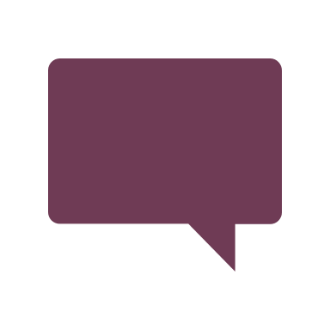 Name the concern
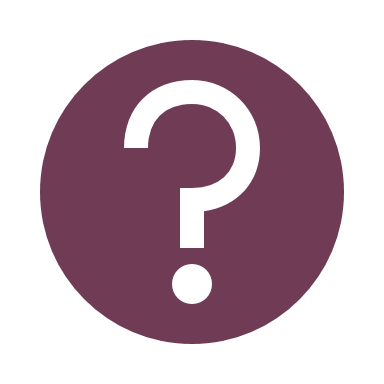 Ask open ended questions
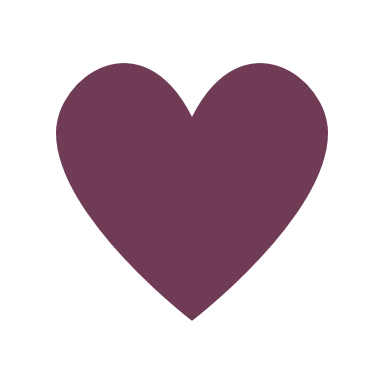 Demonstrate empathy
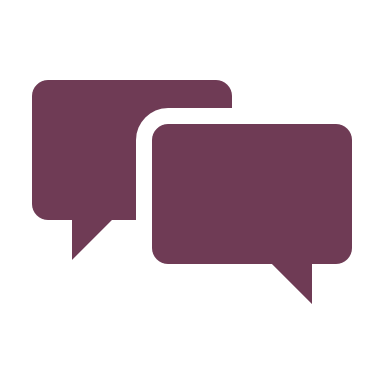 Summarize what you heard
Training Template Provided by NaBITA
14
[Speaker Notes: Goal of slide: Demystify the idea of providing support to individuals and teach basic active listening skills.

Often faculty, staff, friends, family, etc., are in the best position to not only identify early red flags, but to also provide additional support and guidance to the student. Encourage the audience to talk with individuals who they are concerned about. This helps create a culture of caring on your campus and provides a network of support resources to individuals who may be struggling.]
HOW TO PROVIDE SUPPORT
Open-ended Questions
Name the Concern
“How have things been going for you?”
“I noticed that…”
“What has been difficult for you lately?”
“Lately you’ve seemed…”
“It seems like…”
“What could help make things better?”
Summarize
Demonstrate Empathy
“So what I heard you say…”
“Wow, thank you for sharing that. It must be difficult.”
“Ok, let me make sure I understand…”
“You’re really dealing with a lot right now.”
“What I’m hearing from you…”
Training Template Provided by NaBITA
15
[Speaker Notes: Goal of slide: Provide specific examples of how to use active listening skills.

Walk the audience through each of the skills. Foster discussion by encouraging the audience to share examples of times they used these skills or talked with an individual to provide support.]
HOW TO MAKE A REFERRAL
Low-Medium Risk
High Risk
If there is not a concern for safety or a need for an immediate response, make a referral by:
Preferred method: completing the Maxient online referral form.
Calling: 406-447-6962
Emailing: Debbie.micu@helenacollege.edu
If there is a concern for safety (themes of or direct statement of, self-harm, suicide, or harm to others, seems out of touch with reality, displays delusional or aggressive behavior, etc.) get immediate help by: calling 911 and Associate Dean of Student Affairs: 447-6928/447-6971
Once you’ve gotten immediate help, make a referral to the team
Training Template Provided by NaBITA
16
[Speaker Notes: Goal of slide: Teach how to make a referral.

This slide should be tailored to provide specific instructions for how to make a referral on your campus. Be clear about how you want the audience to respond to both low/medium concerns as well as high risk concerns. If your team does not respond in a crisis capacity, or monitor the referral submissions 24/7, be clear about that and explain how they should get immediate help when there is a crisis.]
HOW TO MAKE A REFERRAL
Information to include:
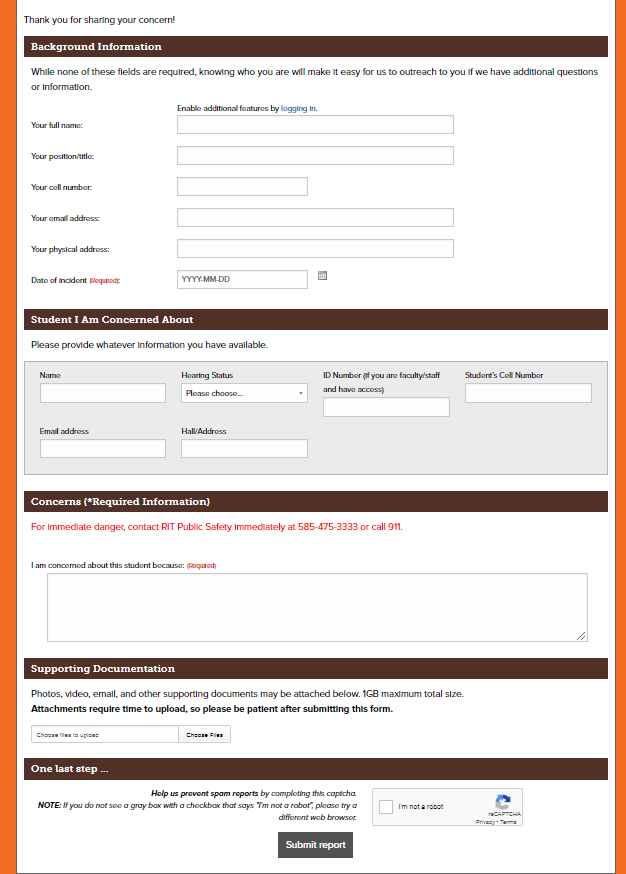 Any demographic information known: name, contact information, hearing status, etc.
Objective description of actual observed behavior, statement, written communication, etc., that led to your concern. 
Specific examples, including direct quotes of what was said, emails exchanged, assignments submitted, etc., that are relevant to your concern.
17
Training Template Provided by NaBITA
[Speaker Notes: Goal of slide: Provide instruction for what to include in the referral.

Often, community members feel intimidated by having to articulate their concerns. Simplify the process by telling them exactly what type of information your team needs to know. Emphasize the use of objective language that describes the behavior as opposed to vague language, hyperbole, diagnostic language, etc. You can add bullets to this slide if there is specific information that is helpful for your team to have or know.]
HOW TO MAKE A REFERRAL
Example: Poorly Written Referral
“During our advising meeting today, Alex seemed strange and I’m worried. So are a lot of other people. Alex also sent an email last week that was pretty concerning.”
Training Template Provided by NaBITA
18
[Speaker Notes: Goal of slide: Provide an example of a poorly written referral.

Discuss why this is a poorly written referral. You can facilitate discussion by asking the audience to describe why they think it is a bad referral – what information is missing? What do you still need to know?]
HOW TO MAKE A REFERRAL
Example: Well Written Referral
“During our advising meeting today, Alex was bouncing in the chair, sweating a lot and struggled to make eye contact. This is not typical behavior of Alex, as he is usually calm and engaged. I’ve also heard from Alex’s English professor that she is worried as Alex stopped coming to class. Last week, Alex sent an email saying he had a panic attack and would have to cancel our meeting. I attached the email to this referral.”
Training Template Provided by NaBITA
19
[Speaker Notes: Goal of slide: To provide an example of a well written referral. 

This slide provides an example of how to write up the same situation using descriptive, objective language that describes the behavior using details and examples.]
WHAT HAPPENS AFTER A REFERRAL
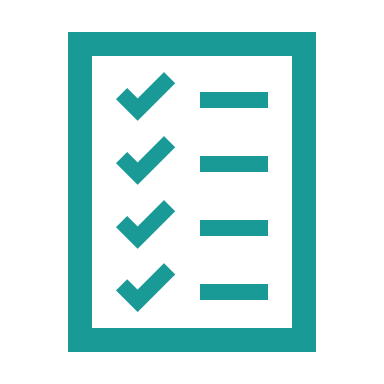 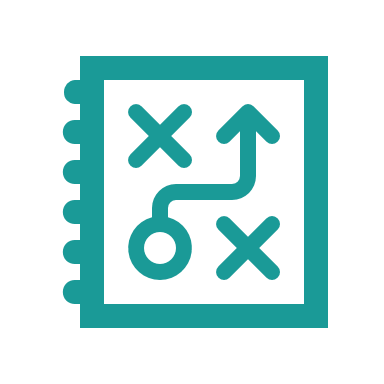 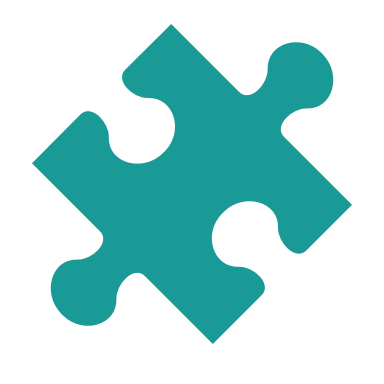 Gather Data
Deploy Interventions
Assess Concern
Once the CARE Team receives the referral, we will begin collecting any additional information to put together the pieces of the puzzle.
In order to determine how to best intervene the CARE Team reviews the data collected to assess the level of concern, risk, or threat.
Based on the level of concern, risk or threat, the CARE Team will deploy interventions such as a meeting with the individual, case management services, police response or welfare check, etc.
Training Template Provided by NaBITA
20
[Speaker Notes: Goal of slide: Make the BIT process transparent.

To foster more referrals, nurture the referral source by being transparent about your process and letting them know what happens after a referral. In this slide, you want the audience to “peek behind the curtain” to see how the BIT handles cases. This will help develop trust in the system and will let the referral sources know that their referrals are being addressed.]
FREQUENTLY ASKED QUESTIONS
Is my referral confidential or anonymous?
Yes, we can accept anonymous referrals. 
But….
They limit our ability to have a direct conversation with the individual.
Usually, students are glad someone cares enough about them to get them connected to support.
Typically the student ties back the information they shared with you to the concern expressed
Training Template Provided by NaBITA
21
[Speaker Notes: Goal of slide: Address the FAQ regarding confidential or anonymous referrals.

NaBITA recommends allowing anonymous referrals. A culture of reporting is a good thing, and it is better to get an anonymous referral than to not get the information at all. That being said, often an individual’s desire to refer anonymously is rooted in fear, which can be alleviated when talked through. Explain that an anonymous referral limits the teams availability to respond – it is difficult to directly address and discuss behavior with the student if you have to either protect the anonymity of a referral source by keeping the information vague. You can also remind the audience that the BIT process is designed to be supportive rather than punitive. Most individuals feel grateful that someone cares enough to connect them with help rather than feeling angry that they were referred.]
FREQUENTLY ASKED QUESTIONS
What if the person asks me to keep their information confidential and they don’t want me to make a referral?
If you’re worried, or you have information that would be important to share, you should make the referral. 
Unless you are a licensed counselor, doctor, or clergy, you do not have confidentiality to offer. FERPA allows you to share this information with the team.
Explain that the referral is designed to help them and connect them with resources, not get them in trouble. 
Try saying something like…. “Thank you for sharing this with me. I am pretty worried about you and everything you’ve been going through. There is a team on campus, CARE, that helps with these types of issues. I’m going to make a referral and they will reach out to you to check in and offer support”.
Training Template Provided by NaBITA
22
[Speaker Notes: Goal of slide: Clarify who is confidential on campus and encourage referrals.

Faculty and staff often believe that they can’t share information, or that if a student asks them to keep something confidential, that they should respect the request. Gently explain that faculty and staff, unless a licensed treatment professional or clergy, do not have confidentiality beyond FERPA and that FERPA allows communication between those at the college/university with an educational need to know. It is helpful here to give them sample language for how they can explain to a student that they can’t keep their information confidential as well as language about why a referral to the team is helpful.]
FREQUENTLY ASKED QUESTIONS
Will you let me know what happens?
Yes, FERPA allows the team to provide you with updates. 
We will share as much as is appropriate with you, keeping in mind that we want to help the individual feel safe and comfortable sharing information with the team without fear that sensitive information will be shared across campus.
CARE will confirm that they have received your referral and that an action plan has been created. If the concern expressed is about a missing student, you may be notified that the student has been located.
Training Template Provided by NaBITA
23
[Speaker Notes: Goal of slide: Explain what they can expect in terms of communication and updates back to them after they make a referral. 

NaBITA recommends providing referral sources with updates regarding the referrals they make. This again helps nurture the referral source and provide them with information related to how you are intervening with the individual they referred. This process helps alleviate fears that their referrals go unnoticed or unaddressed. Discuss here your team’s process for providing the updates so that they know when they can expect to hear from you.]
FREQUENTLY ASKED QUESTIONS
Insert FAQ’s for your team
What if I don’t hear back after I have submitted a referral? 
If we have not connected with you within 24 – 48 hours, send us an email. 
If you can’t share your intervention how will I know the student is being helped?
The Team will confirm that your concern was received and that a plan has been put in place. We ask that you trust our team and are happy to answer any questions you have about the general process. 
How do I decide between alerting you or Public Safety? 
If the situation requires an immediate or in-person response, call PS.
If it requires that the student be connected to supports, refer to CARE.
Training Template Provided by NaBITA
24
[Speaker Notes: Insert any additional question that your team tends to get.]
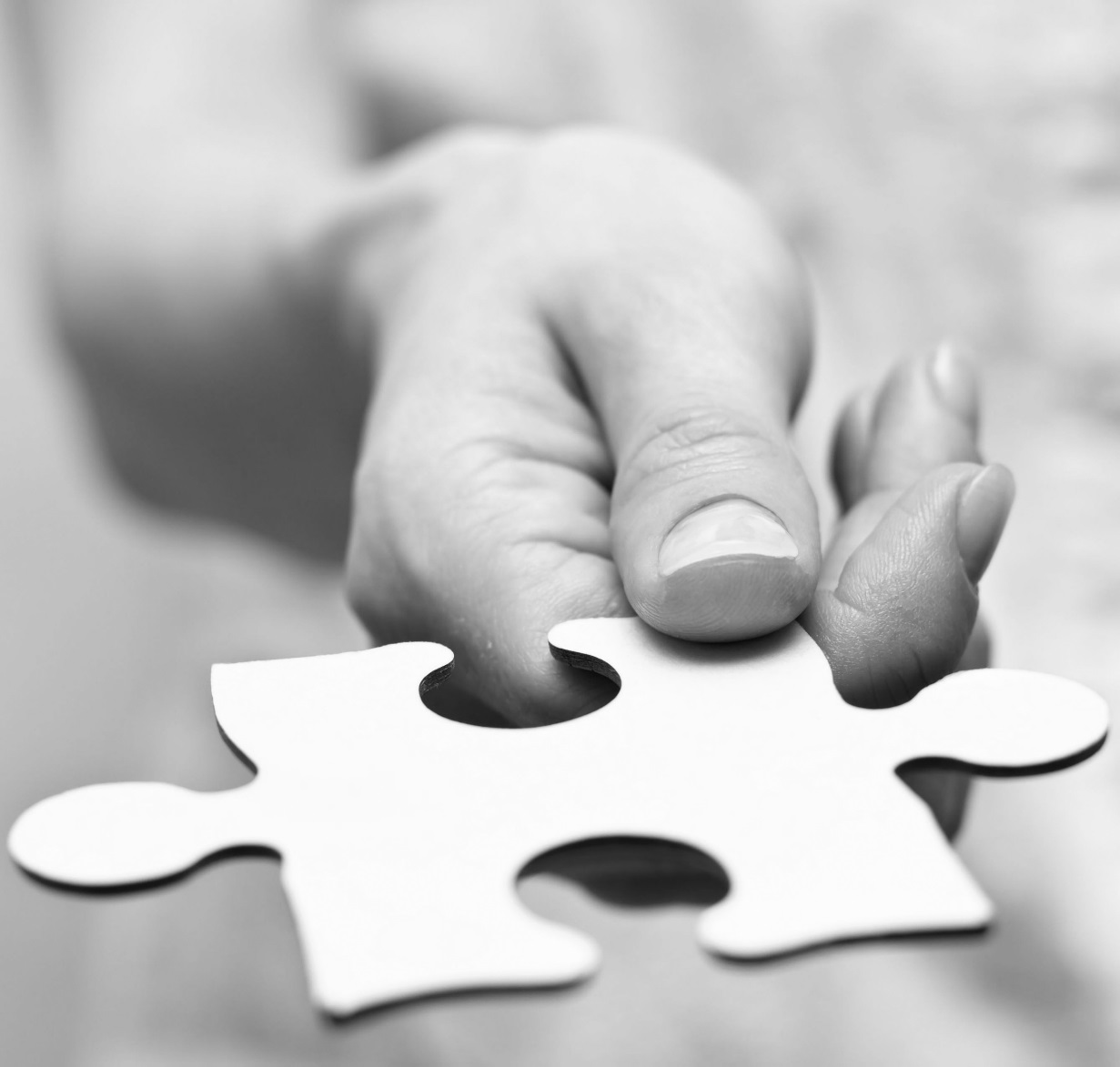 Student Behavioral Consultation Team
https://cm.maxient.com/reportingform.php?HelenaCollege&layout_id=2
25
Training Template Provided by NaBITA